WIMAS-2 Weekly Meeting, 22 April 2020
Thomas Jonsson
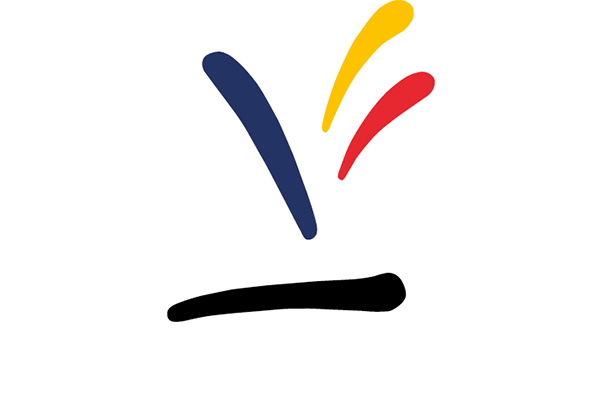 Actions from previous meetings
List of action from 8 April:
Add “solver” as in port for ets-init to make sure solver4 has right grid
Included in ETS6rc.xml.

List of action from 15 April:
QUESTION: What is in REALEASE_NOTES.txt for dressed Kepler for git-actors?
git describe (without --tags)
Thus, important to generate annotated tags for releases.
Clarify Pereversev test cases.
Links were added to the last weeks slides. Here they are again:https://portal.eufus.eu/documentation/ITM/imports/imp3/public/ETS_VV/VandV_Proposals.pdf https://portal.eufus.eu/documentation/ITM/imports/imp3/public/ETS_VV/BenchmarkAstra.pdf
2020-04-22
Jonsson
2
Active branches
No new active branches.

Old active branches:
Database-profiles (Daniel/Thomas)
Use linear interpolation to get derivative – used in gradient-BC
Gradient-BC wants negative gradients!
Result: ni and ne works fine, but Te and Ti equation give very odd results.
IPramp (Jorge)
Part of Ipramp has been merge into develop;
This should allow us to run with input from IMASgo!
revisedImpurity (Denis)

Merged branches:
SolverPortETSInit (see previous slide)
2020-04-22
Jonsson
3
Releases
15 April: release 6.2.0 of ETS6, including workflow and dressed Kepler.
Documentation: https://users.euro-fusion.org/iterphysicswiki/index.php/List_of_ETS-6_releases#ETS_6.2.0_3.25.0 

21 April: a bug was identified in the workflow, causing problems when running interpretative modes
A patch was released: ETS_6.2.1_3.25.0
Documentation: https://users.euro-fusion.org/iterphysicswiki/index.php/List_of_ETS-6_releases#ETS_6.2.1_3.25.0
2020-04-22
Jonsson
4